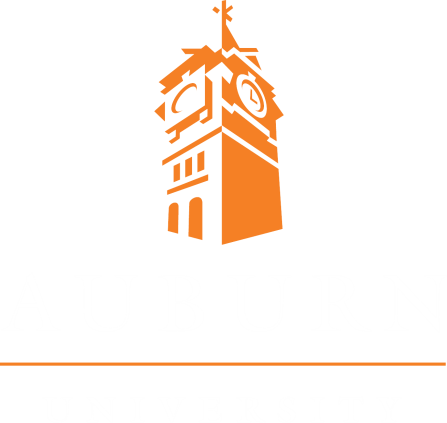 Facilities Update for Fall Faculty Meeting
October 29, 2013
Topics
Current/Upcoming Projects
  Campus Master Plan
  Capital Projects Program
Projects Completed In 2013
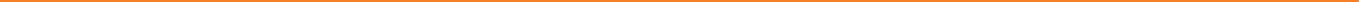 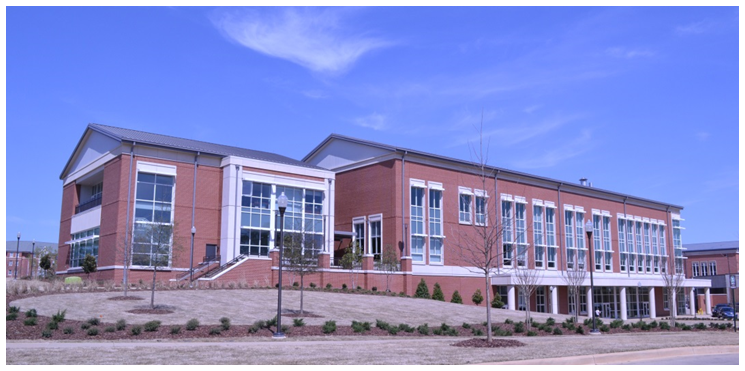 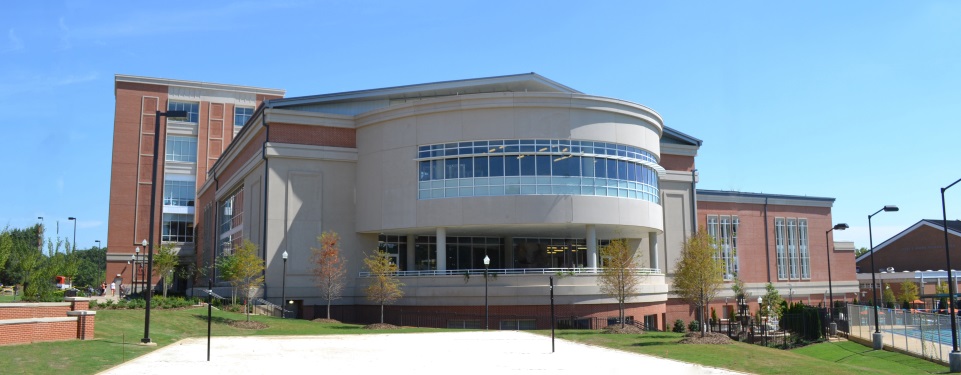 Kinesiology Facility ($16M)
Student Wellness Center ($53M)
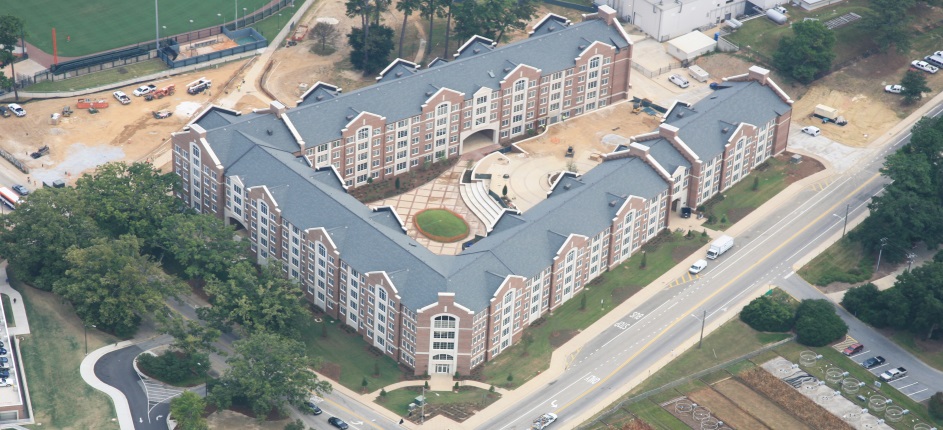 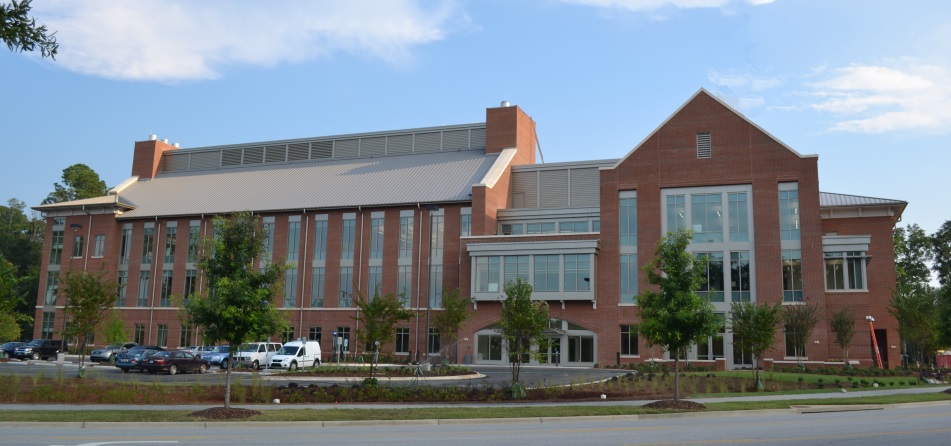 West Samford Residence Hall ($51M)
CASIC Facility ($19.6M)
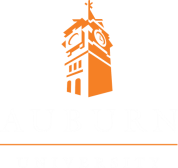 3
Projects Completed In 2013
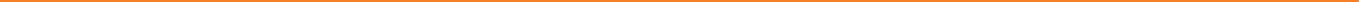 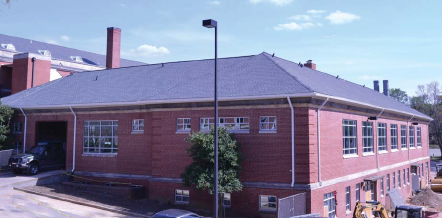 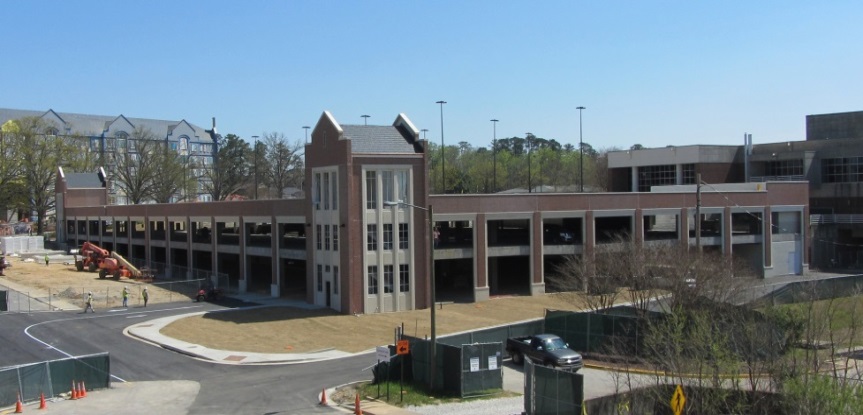 Biggio Drive Parking Facility ($8M)
Biological Engineering Research Lab ($5M)
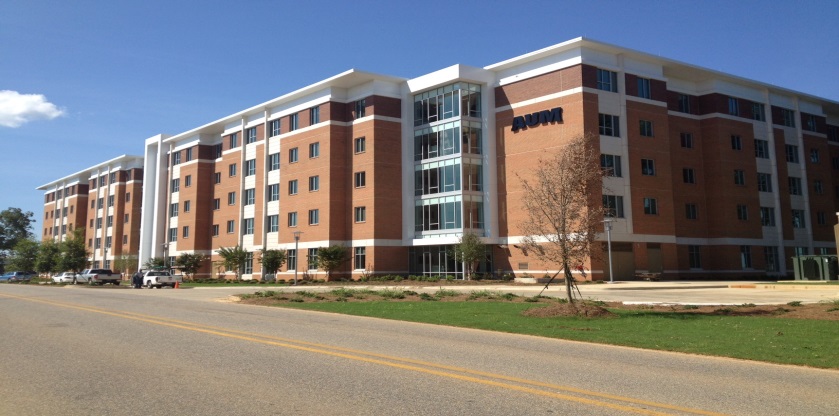 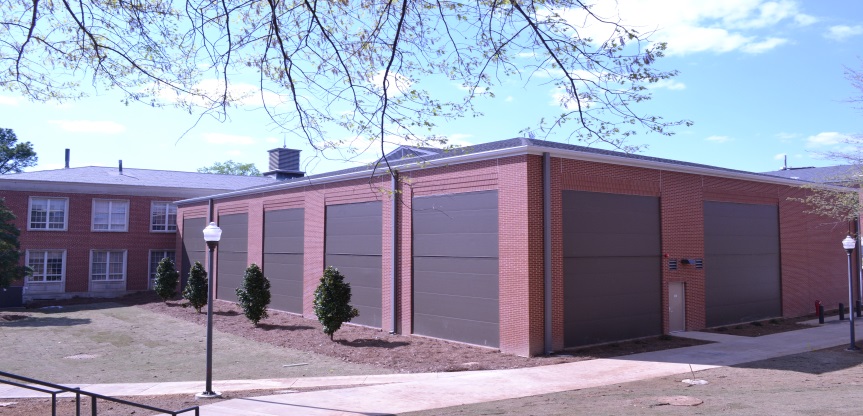 BioDiversity Learning Center ($2.7M)
AUM Residence Hall ($28M)
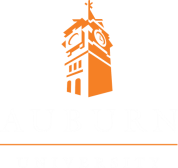 4
Projects To Be Completed In 2014
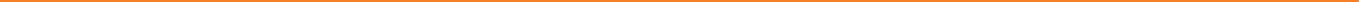 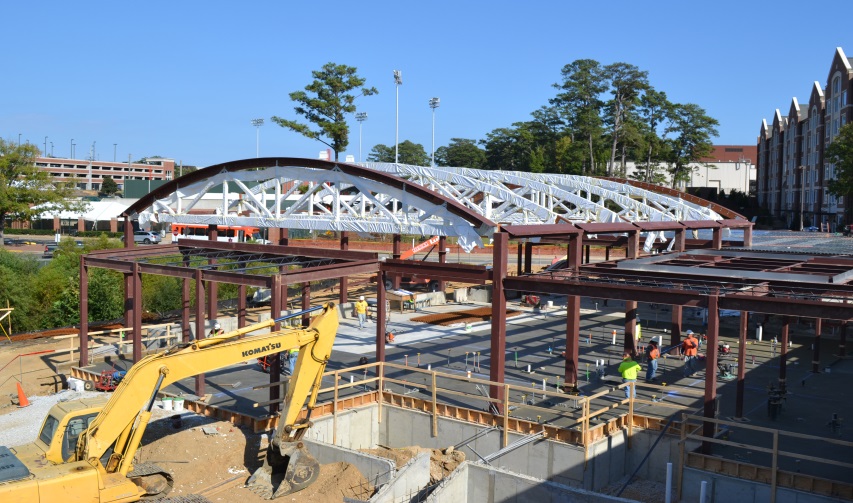 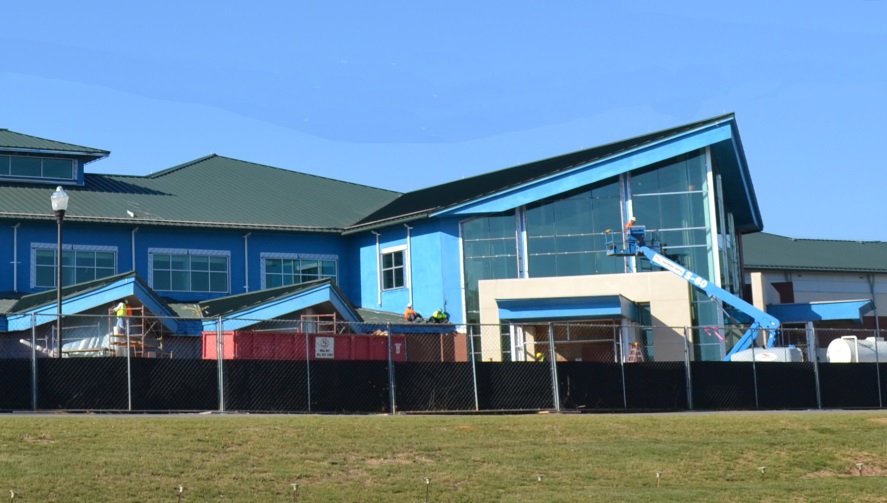 Small Animal Teaching Hospital Phase II ($47M)
Wellness Kitchen ($5M)
Other Projects:
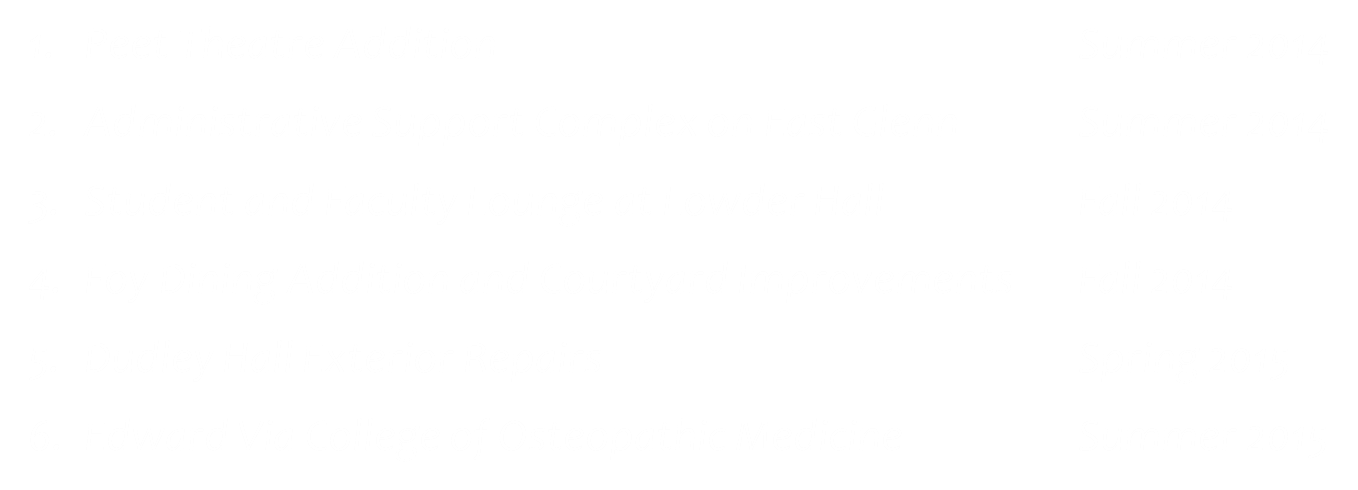 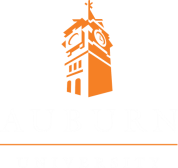 5
Campus Master Plan
Developed with an open, inclusive, engaged process.
Stakeholder Meeting Count
Campus Master Plan
Requesting Approval by the Board of Trustees November 2013
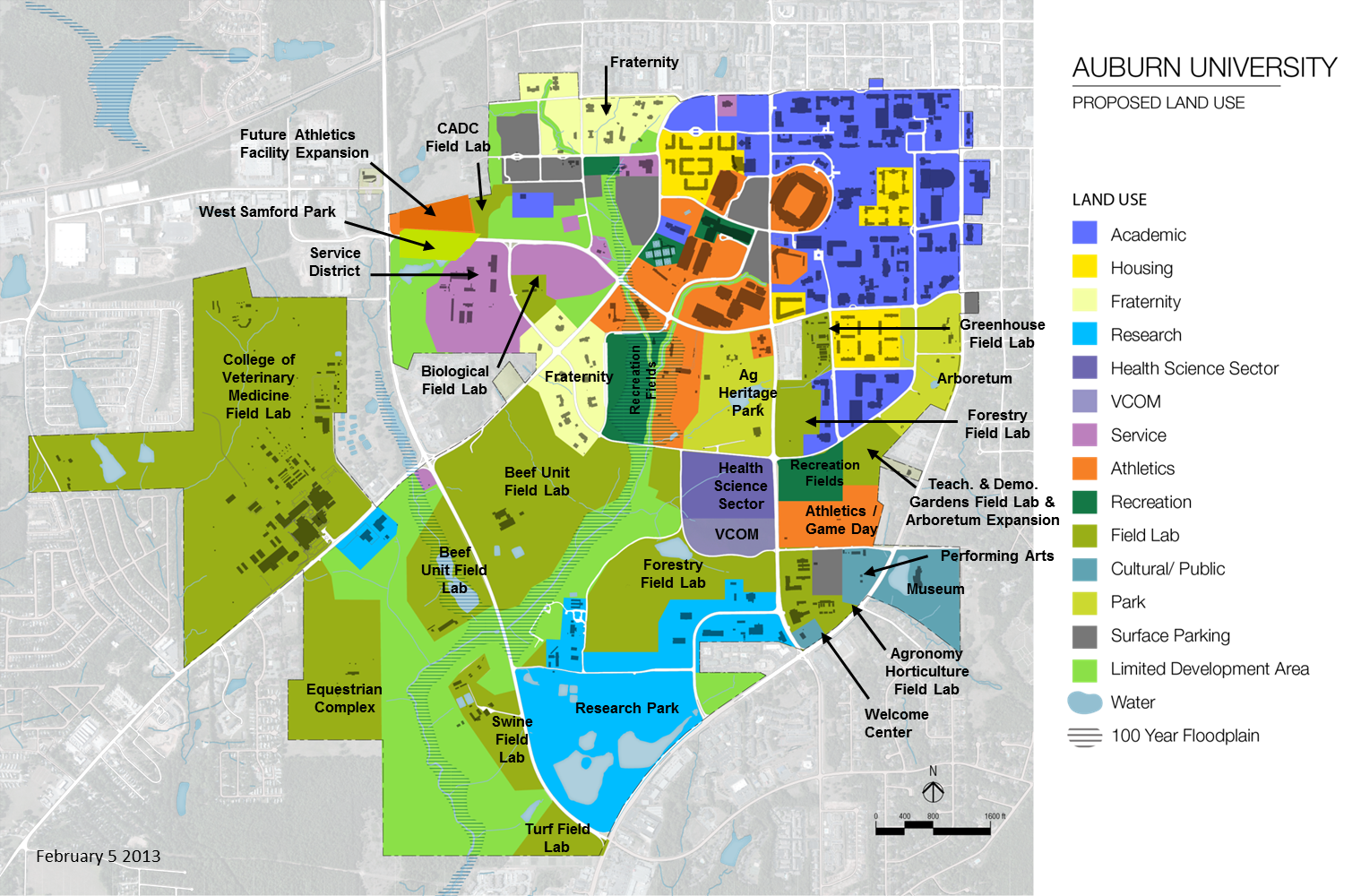 Campus Master Plan
Campus Master Plan Key Findings: 

Greatest Academic Space Deficit by Type: 
Instructional Laboratory Space: 176,000 SF
COSAM: Greatest Lab Space Deficit:  59,000 SF
Instructional Classrooms: 
The issue is quality and size, not quantity.

College/School Operating with Greatest Space Deficit: 
School of Nursing:  Has only 21% of Required Space
Evolution of the Capital Projects Program
2010-2012
“Replace Or Renovate Older Academic Buildings In The Core Of Campus.”
Campus 
Master Plan
Strategic Plan
Affordability
2013-2020
“Enhance Student Success.”
Capital Projects Program
Project List
Capital Projects Program
Project List
Campus Master Plan
Building Site Locations
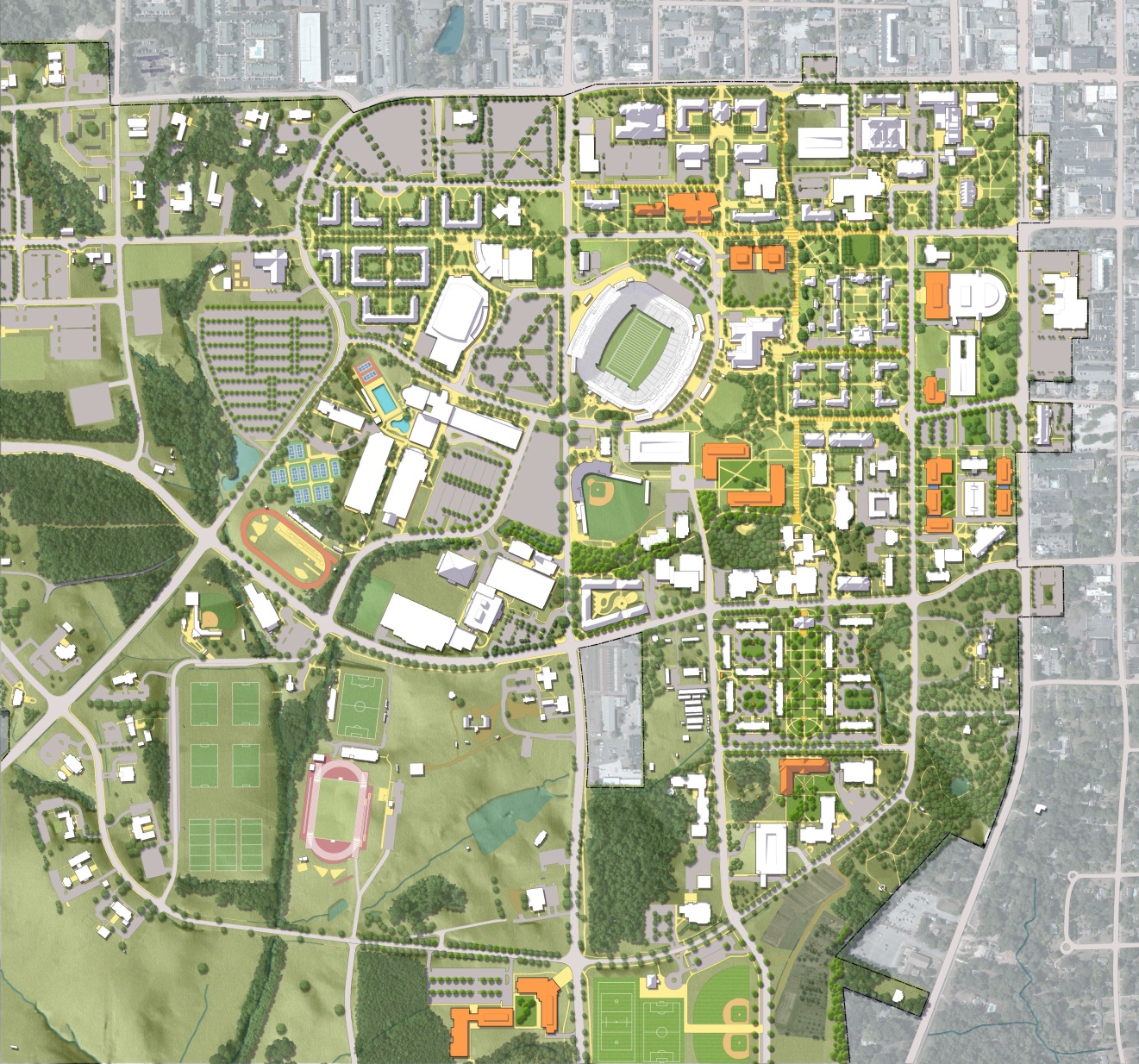 Questions?
Auburn University Map
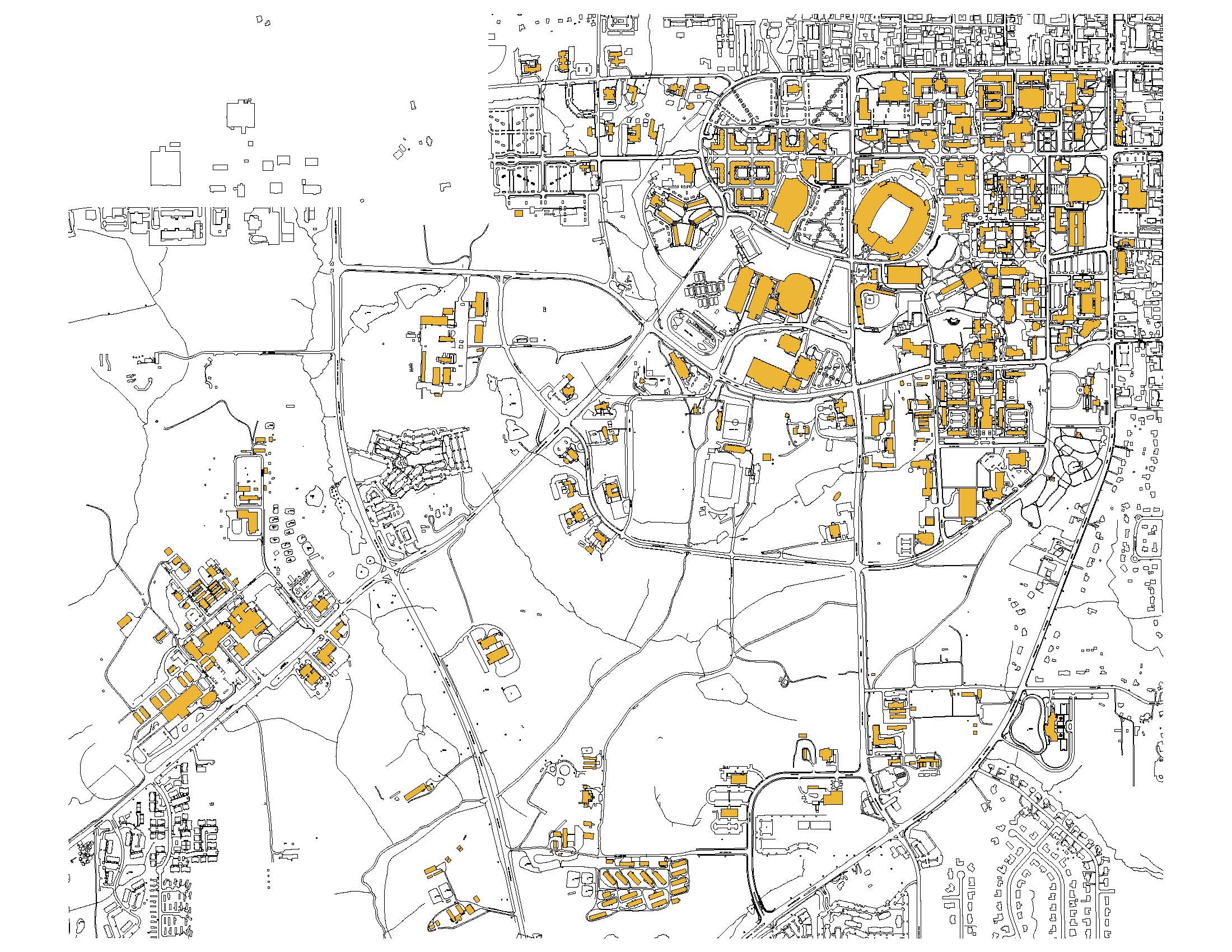 Auburn University 
Core of Campus Map
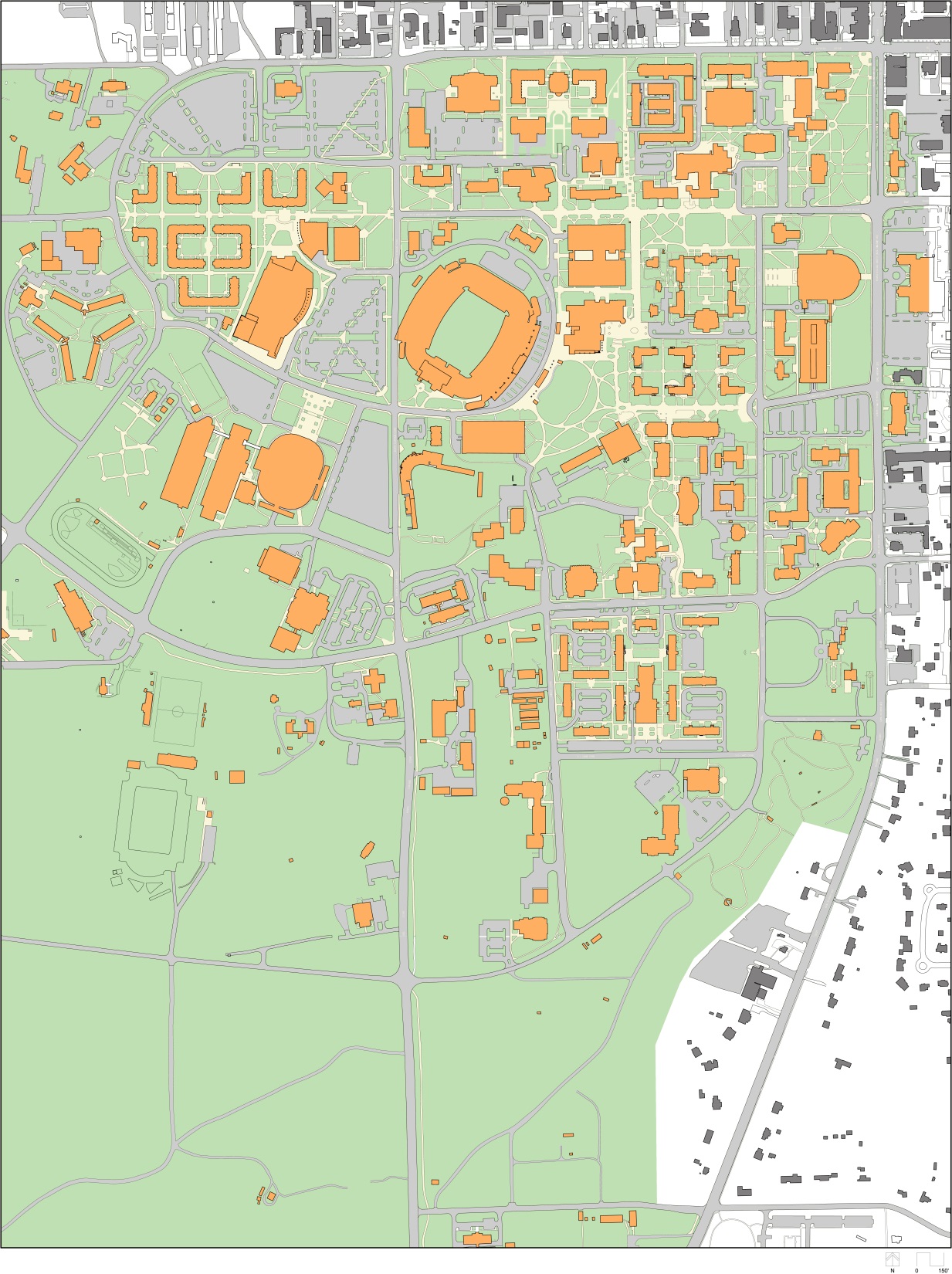